Организация подготовки к ЕГЭ и ОГЭ по математике
Разработано учителем математики
МАОУ «СОШ» №3 г. Балаково  
 Саратовской области 
Вайланд Анной Павловной
15.04 2019
Математика , которая мне нравится?
      Обучение – ремесло , использующее бесчисленное        множество маленьких трюков.
                                                                     Д. Пойа
    Эффективен не тот кто просто знает , а тот у кого сформированы навыки приобретения, организации и применения знаний
Нестандартные приемы 
при подготовке  к  сдачи экзаменов     по математике ОГЭ и ЕГЭ
Формула Пика
Формула Пика, или как считать площади многоугольников.
(полезно при решении заданий в  ОГЭ и ЕГЭ)
Материал из Википедии- свободной энциклопедии
У этого термина существуют и другие значения см.     теорема Пика
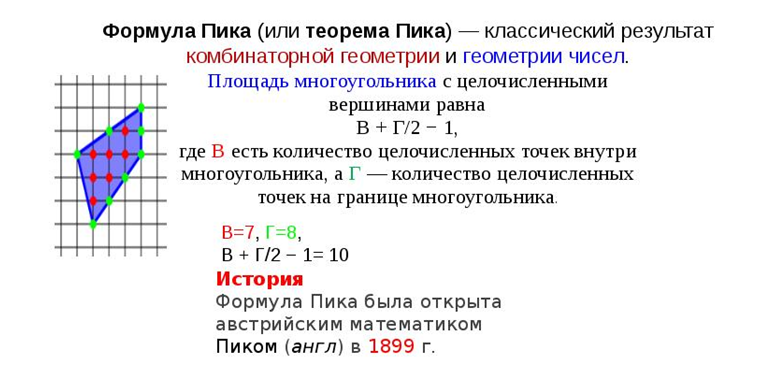 Примеры задач на ЕГЭ по математике
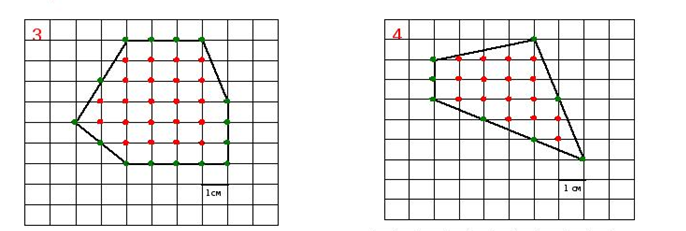 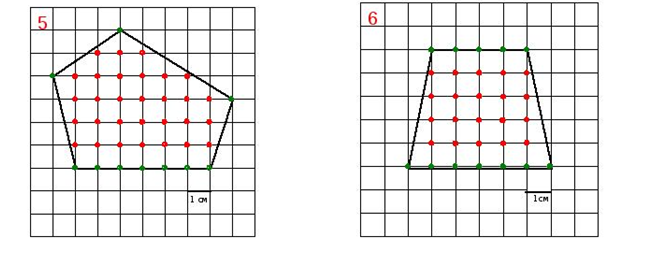 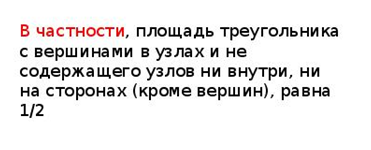 Задачи
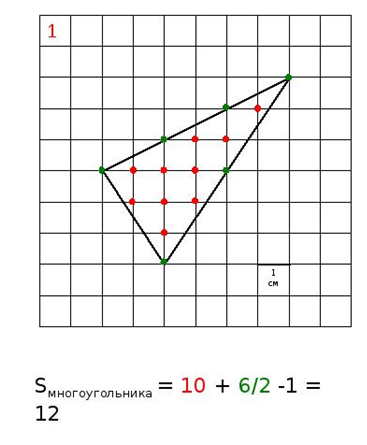 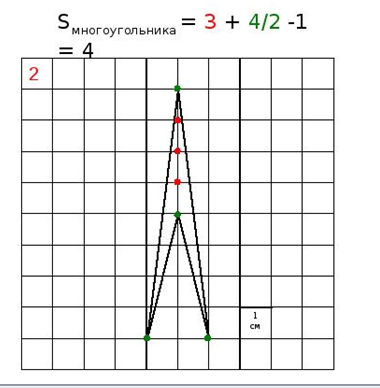 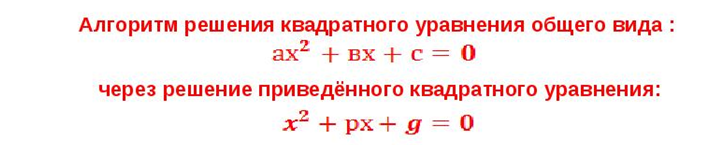 Решение квадратного уравнения
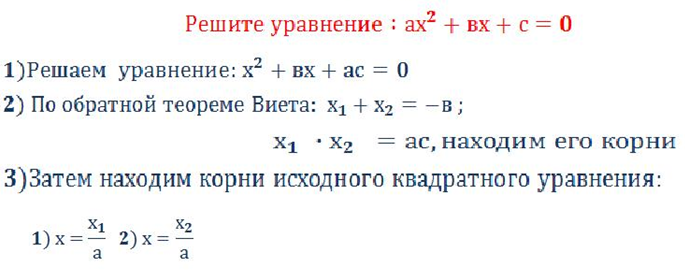 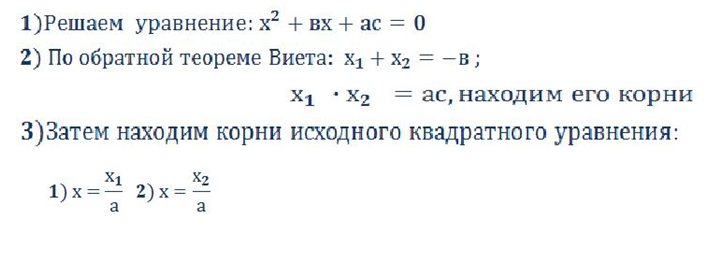 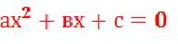 Решение квадратного уравнения по теореме обратной теореме Виета
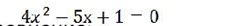 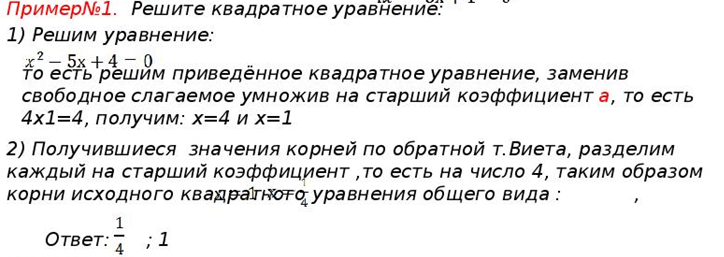 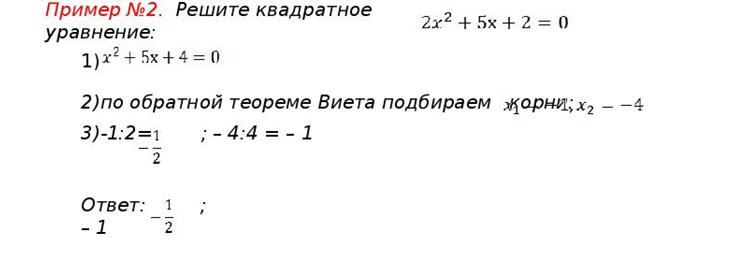 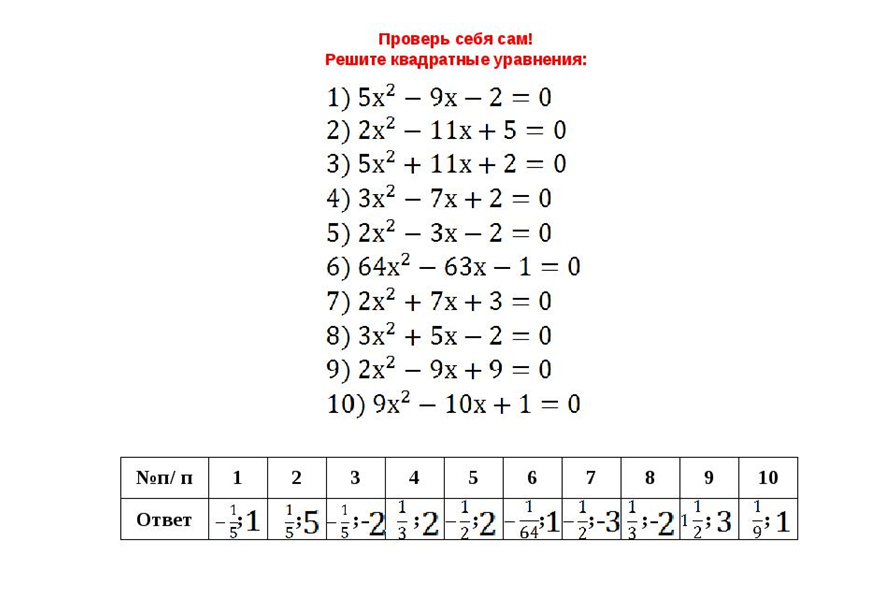 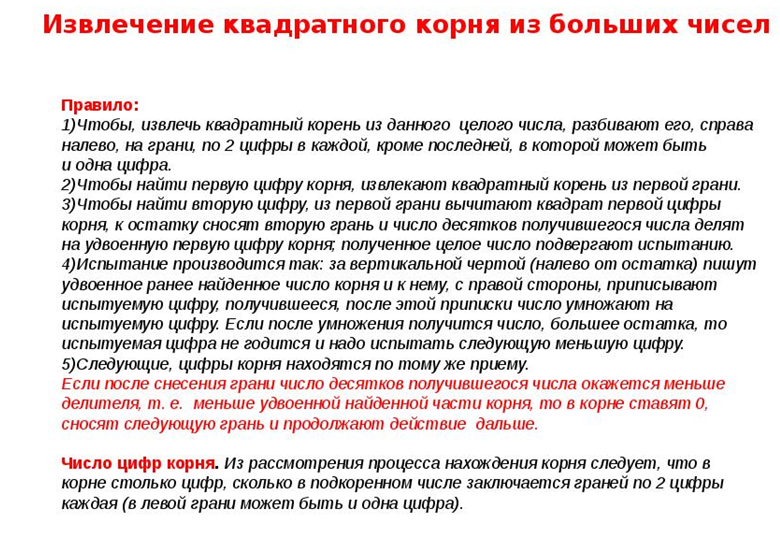 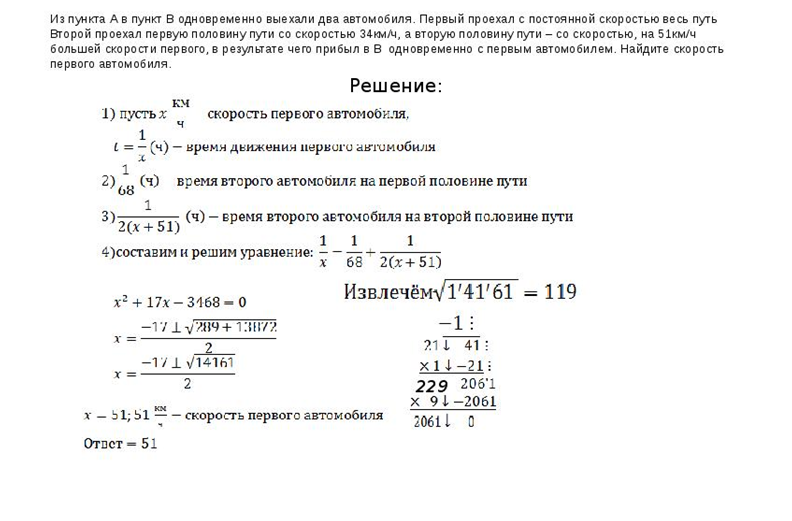 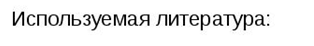 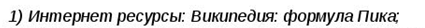